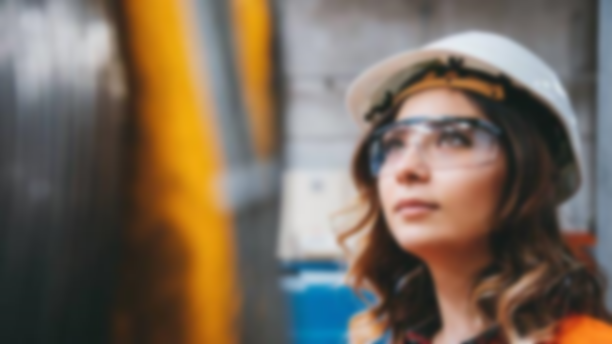 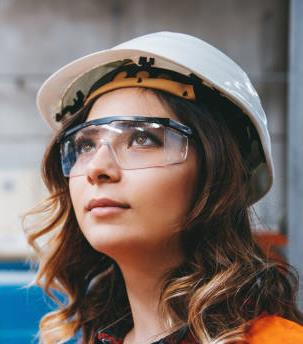 تم :
مدیریت پروژه و ساخت
قالب پاورپوینت مدیریت پروژه
20begir.com
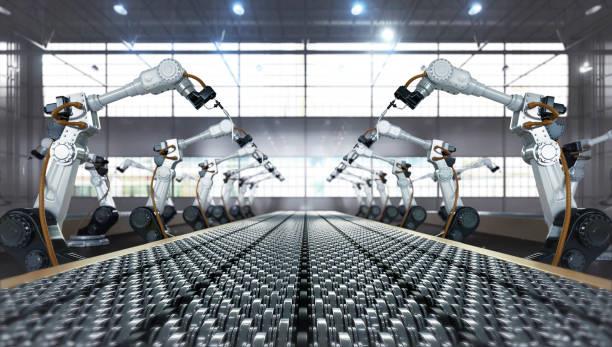 عنوان بخش
عنوان فرعی ارائه خود را وارد کنید
سبک برنامه
01
محتویات عنوان
قالب پاورپوینت مدیریت پروژه ساختمانی قابل ویرایش می باشد
02
محتویات عنوان
قالب پاورپوینت مدیریت پروژه ساختمانی قابل ویرایش می باشد
03
محتویات عنوان
قالب پاورپوینت مدیریت پروژه ساختمانی قابل ویرایش می باشد
04
محتویات عنوان
قالب پاورپوینت مدیریت پروژه ساختمانی قابل ویرایش می باشد
اینفوگرافیک تیم ما
ما ارائه حرفه ای ایجاد می کنیم
این قالب شامل اسلاید هایی با طراحی زیبا و جذاب، تصاویر بیانی، نمودارها، جداول و فهرست منابع است که به شما کمک می کند تا مفاهیم خود را به طور روان و قابل درک رائه دهید. همچنین این قالب حاوی گزینه های ویرایش پذیری است و شما می توانید آن را به صورتی که می خواهید ویرایش کنید.
سابقه کاری
سابقه کاری
2013 ~ 2014  متن اینجا
قالب پاورپوینت مدیریت پروژه ساختمانی قابل ویرایش می باشد
2013 ~ 2014  متن اینجا
قالب پاورپوینت مدیریت پروژه ساختمانی قابل ویرایش می باشد
2013 ~ 2014  متن اینجا
قالب پاورپوینت مدیریت پروژه ساختمانی قابل ویرایش می باشد
2013 ~ 2014  متن اینجا
قالب پاورپوینت مدیریت پروژه ساختمانی قابل ویرایش می باشد
2013 ~ 2014  متن اینجا
قالب پاورپوینت مدیریت پروژه ساختمانی قابل ویرایش می باشد
2013 ~ 2014  متن اینجا
قالب پاورپوینت مدیریت پروژه ساختمانی قابل ویرایش می باشد
نام فرد
عنوان ارائه
قالب پاورپوینت ویرایش پذیر، ابزاری است بسیار کاربردی برای دانشجویان، محققان و اساتید که به دنبال ارائه یک پروژه، پایان نامه، تز، پروپوزال و سمینار هستند. این قالب با طراحی زیبا باعث شده است که به صورت حرفه ای برای مخاطبان شما جذاب باشد و شما بتوانید مفاهیم به شکل بهتری ارئه دهید

قالب پاورپوینت حرفه ای، قابل ویرایش، جهت استفاده در جلسات دفاع رساله، پایان نامه، پروپوزال و سمینار و... می باشد.
معرفی نمونه کارها
پاورپوینت مدرن
سبک اینفوگرافیک
متن شما در اینجا
متن شما در اینجا
متن شما در اینجا
متن شما در اینجا
متن شما در اینجا
متن شما در اینجا
قالب پاورپوینت حرفه ای، قابل ویرایش، جهت استفاده در جلسات دفاع رساله، پایان نامه، پروپوزال و سمینار و... می باشد.
.
قالب پاورپوینت حرفه ای، قابل ویرایش، جهت استفاده در جلسات دفاع رساله، پایان نامه، پروپوزال و سمینار و... می باشد.
قالب پاورپوینت حرفه ای، قابل ویرایش، جهت استفاده در جلسات دفاع رساله، پایان نامه، پروپوزال و سمینار و... می باشد.
قالب پاورپوینت حرفه ای، قابل ویرایش، جهت استفاده در جلسات دفاع رساله، پایان نامه، پروپوزال و سمینار و... می باشد.
قالب پاورپوینت حرفه ای، قابل ویرایش، جهت استفاده در جلسات دفاع رساله، پایان نامه، پروپوزال و سمینار و... می باشد.
قالب پاورپوینت حرفه ای، قابل ویرایش، جهت استفاده در جلسات دفاع رساله، پایان نامه، پروپوزال و سمینار و... می باشد.
اتوماسیون صنعتی
سبک اینفوگرافیک
سوم
اول
متن شما در اینجا
متن شما در اینجا
متن شما در اینجا
متن شما در اینجا
این قالب با طراحی زیبا باعث شده است که به صورت حرفه ای برای مخاطبان شما جذاب باشد و شما بتوانید مفاهیم به شکل بهتری ارئه دهید
این قالب با طراحی زیبا باعث شده است که به صورت حرفه ای برای مخاطبان شما جذاب باشد و شما بتوانید مفاهیم به شکل بهتری ارئه دهید
این قالب با طراحی زیبا باعث شده است که به صورت حرفه ای برای مخاطبان شما جذاب باشد و شما بتوانید مفاهیم به شکل بهتری ارئه دهید
این قالب با طراحی زیبا باعث شده است که به صورت حرفه ای برای مخاطبان شما جذاب باشد و شما بتوانید مفاهیم به شکل بهتری ارئه دهید
دوم
چهارم
ارائه
عالی
اسان برای تغییر رنگ، عکس.
یک پاورپوینت مدرن ارائه دهید که به زیبایی طراحی شده است.
قالب پاورپوینت ویرایش پذیر، ابزاری است بسیار کاربردی برای دانشجویان، محققان و اساتید که به دنبال ارائه یک پروژه، پایان نامه، تز، پروپوزال و سمینار هستند. این قالب با طراحی زیبا باعث شده است که به صورت حرفه ای برای مخاطبان شما جذاب باشد و شما بتوانید مفاهیم به شکل بهتری ارئه دهید
این قالب شامل اسلاید هایی با طراحی زیبا و جذاب، تصاویر بیانی، نمودارها، جداول و فهرست منابع است که به شما کمک می کند تا مفاهیم خود را به طور روان و قابل درک رائه دهید. همچنین این قالب حاوی گزینه های ویرایش پذیری است و شما می توانید آن را به صورتی که می خواهید ویرایش کنید.
مدرن
پاورپوینت
طراحی
سبک اینفوگرافیک
محتویات عنوان
محتویات عنوان
قالب پاورپوینت مدیریت پروژه ساختمانی قابل ویرایش می باشد
قالب پاورپوینت مدیریت پروژه ساختمانی قابل ویرایش می باشد
محتویات عنوان
محتویات عنوان
قالب پاورپوینت مدیریت پروژه ساختمانی قابل ویرایش می باشد
قالب پاورپوینت مدیریت پروژه ساختمانی قابل ویرایش می باشد
معرفی نمونه کارها
صنعت
نمونه کارها طراحی شده
این قالب شامل اسلاید هایی با طراحی زیبا و جذاب، تصاویر بیانی، نمودارها، جداول و فهرست منابع است که به شما کمک می کند تا مفاهیم خود را به طور روان و قابل درک رائه دهید. همچنین این قالب حاوی گزینه های ویرایش پذیری است و شما می توانید آن را به صورتی که می خواهید ویرایش کنید.

قالب پاورپوینت مدیریت پروژه ساختمانی قابل ویرایش می باشد
.
محتوا در اینجا
محتوا در اینجا
قالب پاورپوینت حرفه ای، قابل ویرایش، جهت استفاده در جلسات دفاع رساله، پایان نامه، پروپوزال و سمینار و... می باشد.
قالب پاورپوینت حرفه ای، قابل ویرایش، جهت استفاده در جلسات دفاع رساله، پایان نامه، پروپوزال و سمینار و... می باشد.
محتوا در اینجا
محتوا در اینجا
قالب پاورپوینت حرفه ای، قابل ویرایش، جهت استفاده در جلسات دفاع رساله، پایان نامه، پروپوزال و سمینار و... می باشد.
قالب پاورپوینت حرفه ای، قابل ویرایش، جهت استفاده در جلسات دفاع رساله، پایان نامه، پروپوزال و سمینار و... می باشد.
طرح
اسلاید برای
ارائه شما
این قالب شامل اسلاید هایی با طراحی زیبا و جذاب، تصاویر بیانی، نمودارها، جداول و فهرست منابع است که به شما کمک می کند تا مفاهیم خود را به طور روان و قابل درک رائه دهید. همچنین این قالب حاوی گزینه های ویرایش پذیری است و شما می توانید آن را به صورتی که می خواهید ویرایش کنید.
قالب پاورپوینت ویرایش پذیر، ابزاری است بسیار کاربردی برای دانشجویان، محققان و اساتید که به دنبال ارائه یک پروژه، پایان نامه، تز، پروپوزال و سمینار هستند. این قالب با طراحی زیبا باعث شده است که به صورت حرفه ای برای مخاطبان شما جذاب باشد و شما بتوانید مفاهیم به شکل بهتری ارئه دهید
افزودن محتویات عنوان
ارائه عالی
ما ارائه حرفه ای ایجاد می کنیم
قالب پاورپوینت ویرایش پذیر، ابزاری است بسیار کاربردی برای دانشجویان، محققان و اساتید که به دنبال ارائه یک پروژه، پایان نامه، تز، پروپوزال و سمینار هستند. این قالب با طراحی زیبا باعث شده است که به صورت حرفه ای برای مخاطبان شما جذاب باشد و شما بتوانید مفاهیم به شکل بهتری ارئه دهید
سبک اینفوگرافیک
افزودن محتویات عنوان
افزودن محتویات عنوان
افزودن محتویات عنوان
افزودن محتویات عنوان
افزودن محتویات عنوان
قالب پاورپوینت حرفه ای، قابل ویرایش، جهت استفاده در جلسات دفاع رساله، پایان نامه، پروپوزال و سمینار و... می باشد.
قالب پاورپوینت حرفه ای، قابل ویرایش، جهت استفاده در جلسات دفاع رساله، پایان نامه، پروپوزال و سمینار و... می باشد.
قالب پاورپوینت حرفه ای، قابل ویرایش، جهت استفاده در جلسات دفاع رساله، پایان نامه، پروپوزال و سمینار و... می باشد.
قالب پاورپوینت حرفه ای، قابل ویرایش، جهت استفاده در جلسات دفاع رساله، پایان نامه، پروپوزال و سمینار و... می باشد.
قالب پاورپوینت حرفه ای، قابل ویرایش، جهت استفاده در جلسات دفاع رساله، پایان نامه، پروپوزال و سمینار و... می باشد.
مثال عنوان
این قالب با طراحی زیبا باعث شده است که به صورت حرفه ای برای مخاطبان شما جذاب باشد و شما بتوانید مفاهیم به شکل بهتری ارئه دهید
عنوان اسلاید
مثال عنوان
متن نمونه
این قالب با طراحی زیبا باعث شده است که به صورت حرفه ای برای مخاطبان شما جذاب باشد و شما بتوانید مفاهیم به شکل بهتری ارئه دهید
این قالب شامل اسلاید هایی با طراحی زیبا و جذاب، تصاویر بیانی، نمودارها، جداول و فهرست منابع است که به شما کمک می کند تا مفاهیم خود را به طور روان و قابل درک رائه دهید. همچنین این قالب حاوی گزینه های ویرایش پذیری است و شما می توانید آن را به صورتی که می خواهید ویرایش کنید.
مثال عنوان
این قالب با طراحی زیبا باعث شده است که به صورت حرفه ای برای مخاطبان شما جذاب باشد و شما بتوانید مفاهیم به شکل بهتری ارئه دهید
مثال عنوان
این قالب با طراحی زیبا باعث شده است که به صورت حرفه ای برای مخاطبان شما جذاب باشد و شما بتوانید مفاهیم به شکل بهتری ارئه دهید
سبک اینفوگرافیک
متن شما در اینجا
متن شما در اینجا
همچنین این قالب حاوی گزینه های ویرایش پذیری است و شما می توانید آن را به صورتی که می خواهید ویرایش کنید.
همچنین این قالب حاوی گزینه های ویرایش پذیری است و شما می توانید آن را به صورتی که می خواهید ویرایش کنید.
قالب پاورپوینت حرفه ای، قابل ویرایش، جهت استفاده در جلسات دفاع رساله، پایان نامه، پروپوزال و سمینار و... می باشد.
قالب پاورپوینت حرفه ای، قابل ویرایش، جهت استفاده در جلسات دفاع رساله، پایان نامه، پروپوزال و سمینار و... می باشد.
یک پاورپوینت مدرن ارائه دهید که به زیبایی طراحی شده است.
قالب پاورپوینت حرفه ای، قابل ویرایش، جهت استفاده در جلسات دفاع رساله، پایان نامه، پروپوزال و سمینار و... می باشد.
قالب پاورپوینت حرفه ای، قابل ویرایش، جهت استفاده در جلسات دفاع رساله، پایان نامه، پروپوزال و سمینار و... می باشد.
قالب پاورپوینت حرفه ای، قابل ویرایش، جهت استفاده در جلسات دفاع رساله، پایان نامه، پروپوزال و سمینار و... می باشد.
قالب پاورپوینت حرفه ای، قابل ویرایش، جهت استفاده در جلسات دفاع رساله، پایان نامه، پروپوزال و سمینار و... می باشد.
سبک اینفوگرافیک
رایانش 
ابری
محتوا در اینجا
محتوا در اینجا
محتوا در اینجا
قالب پاورپوینت مدیریت پروژه ساختمانی قابل ویرایش می باشد
قالب پاورپوینت مدیریت پروژه ساختمانی قابل ویرایش می باشد
قالب پاورپوینت مدیریت پروژه ساختمانی قابل ویرایش می باشد
قالب پاورپوینت ویرایش پذیر، ابزاری است بسیار کاربردی برای دانشجویان، محققان و اساتید که به دنبال ارائه یک پروژه، پایان نامه، تز، پروپوزال و سمینار هستند. این قالب با طراحی زیبا باعث شده است که به صورت حرفه ای برای مخاطبان شما جذاب باشد و شما بتوانید مفاهیم به شکل بهتری ارئه دهید
عنوان اسلاید
متن نمونه
این یک متن مثال است. در این پاراگراف، ایده ها را از سر می گیرم. به یاد داشته باشید که اسلایدها یک پشتیبانی بصری برای ارائه شما هستند، به همین دلیل انها باید کوتاه باشند.
قالب پاورپوینت ویرایش پذیر، ابزاری است بسیار کاربردی برای دانشجویان، محققان و اساتید که به دنبال ارائه یک پروژه، پایان نامه، تز، پروپوزال و سمینار هستند. این قالب با طراحی زیبا باعث شده است که به صورت حرفه ای برای مخاطبان شما جذاب باشد و شما بتوانید مفاهیم به شکل بهتری ارئه دهید
ارائه نمونه
 کارها 
ساده
یک پاورپوینت مدرن دریافت کنید
این قالب شامل اسلاید هایی با طراحی زیبا و جذاب، تصاویر بیانی، نمودارها، جداول و فهرست منابع است که به شما کمک می کند تا مفاهیم خود را به طور روان و قابل درک رائه دهید. همچنین این قالب حاوی گزینه های ویرایش پذیری است و شما می توانید آن را به صورتی که می خواهید ویرایش کنید.
عنوان محتوا: قالب پاورپوینت مدیریت پروژه ساختمانی قابل ویرایش می باشد
عنوان محتوا: قالب پاورپوینت مدیریت پروژه ساختمانی قابل ویرایش می باشد
عنوان محتوا: قالب پاورپوینت مدیریت پروژه ساختمانی قابل ویرایش می باشد
عنوان محتوا: قالب پاورپوینت مدیریت پروژه ساختمانی قابل ویرایش می باشد
عنوان محتوا: قالب پاورپوینت مدیریت پروژه ساختمانی قابل ویرایش می باشد
سبک اینفوگرافیک
65%
75%
محتویات اینجا
محتویات اینجا
$23,900
$23,900
این قالب با طراحی زیبا باعث شده است که به صورت حرفه ای برای مخاطبان شما جذاب باشد و شما بتوانید مفاهیم به شکل بهتری ارئه دهید
این قالب با طراحی زیبا باعث شده است که به صورت حرفه ای برای مخاطبان شما جذاب باشد و شما بتوانید مفاهیم به شکل بهتری ارئه دهید
معرفی نمونه
 کارها ساده
یک پاورپوینت مدرن ارائه دهید که به زیبایی طراحی شده است.
اسان برای تغییر رنگ، عکس و متن.
قالب پاورپوینت ویرایش پذیر، ابزاری است بسیار کاربردی برای دانشجویان، محققان و اساتید که به دنبال ارائه یک پروژه، پایان نامه، تز، پروپوزال و سمینار هستند. این قالب با طراحی زیبا باعث شده است که به صورت حرفه ای برای مخاطبان شما جذاب باشد و شما بتوانید مفاهیم به شکل بهتری ارئه دهید
شما به سادگی می توانید مخاطبان خود را تحت تاثیر قرار دهید و درخواست تجدید نظر منحصر به فرد اضافه کنید.
سبک اینفوگرافیک
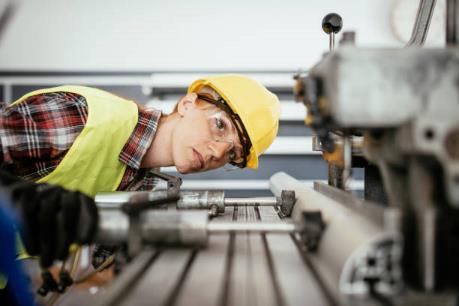 40%
50%
متن شما در اینجا
متن شما در اینجا
متن شما در اینجا
این قالب حاوی گزینه های ویرایش پذیری است و شما می توانید آن را به صورتی که می خواهید ویرایش کنید.
این قالب حاوی گزینه های ویرایش پذیری است و شما می توانید آن را به صورتی که می خواهید ویرایش کنید.
این قالب حاوی گزینه های ویرایش پذیری است و شما می توانید آن را به صورتی که می خواهید ویرایش کنید.
70%
عنوان
عنوان
عنوان
عنوان
نمونه کارها طراحی شده
این قالب شامل اسلاید هایی با طراحی زیبا و جذاب، تصاویر بیانی، نمودارها، جداول و فهرست منابع است که به شما کمک می کند تا مفاهیم خود را به طور روان و قابل درک رائه دهید. 
یک پاورپوینت مدرن ارائه دهید که به زیبایی طراحی شده است.
محتوا در اینجا
محتوا در اینجا
این قالب حاوی گزینه های ویرایش پذیری است و شما می توانید آن را به صورتی که می خواهید ویرایش کنید.
این قالب حاوی گزینه های ویرایش پذیری است و شما می توانید آن را به صورتی که می خواهید ویرایش کنید.
نمونه ارائه ساده
محتوا در اینجا
محتوا در اینجا
این قالب حاوی گزینه های ویرایش پذیری است و شما می توانید آن را به صورتی که می خواهید ویرایش کنید.
این قالب حاوی گزینه های ویرایش پذیری است و شما می توانید آن را به صورتی که می خواهید ویرایش کنید.
متشکرم!
عنوان فرعی ارائه خود را وارد کنید
20begir.com
عنوان
تصاویر :
gettyimages.es
فونت :
B Nazanin
Arial
مجموعه آیکون های کاملاً قابل ویرایش: A
مجموعه آیکون های کاملاً قابل ویرایش: B
مجموعه آیکون های کاملاً قابل ویرایش: C
از منابع گرافیکی قابل ویرایش ما استفاده کنید...
شما به راحتی می توانید اندازه این منابع را بدون از دست دادن کیفیت تغییر دهید. برای تغییر رنگ، کافی است منبع را از حالت گروه خارج کنید و روی شی ای که می خواهید تغییر دهید کلیک کنید. سپس روی سطل رنگ کلیک کرده و رنگ مورد نظر خود را انتخاب کنید. وقتی کارتان تمام شد، منبع را دوباره گروه بندی کنید.
اینفوگرافیک ممتاز
متن 2
متن 3
متن 1
قالب پاورپوینت مدیریت قابل ویرایش می باشد
قالب پاورپوینت مدیریت قابل ویرایش می باشد
عنوان را اینجا اضافه کنید
2016
2017
2018
2019
2020
قالب پاورپوینت مدیریت قابل ویرایش می باشد
قالب پاورپوینت مدیریت قابل ویرایش می باشد
قالب پاورپوینت مدیریت قابل ویرایش می باشد
متن 4
متن 5
متن 6
اینفوگرافیک ممتاز
75%
قالب پاورپوینت مدیریت قابل ویرایش می باشد
75%
قالب پاورپوینت مدیریت قابل ویرایش می باشد
عنوان 1
قالب پاورپوینت مدیریت قابل ویرایش می باشد
قالب پاورپوینت مدیریت قابل ویرایش می باشد
انواع جدولها و نمودارها:
جدولهای و نمودار
FEBRUARY
JANUARY
MARCH
APRIL
PHASE 1
Task 1
FEBRUARY
MARCH
APRIL
MAY
JUNE
JANUARY
Task 2
PHASE 1
Task 1
Task 2
PHASE 2
Task 1
Task 2
انواع نمودارهای خلاقانه:
انواع نمودارهای خلاقانه:
نمادها
مجموعه آیکون های اجتماعی
نمادهای برتر
بازاریابی دیجیتال
نمادهای برتر
عناصر اینفوگرافیک